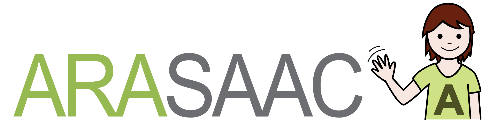 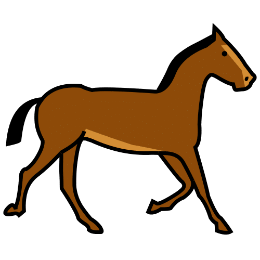 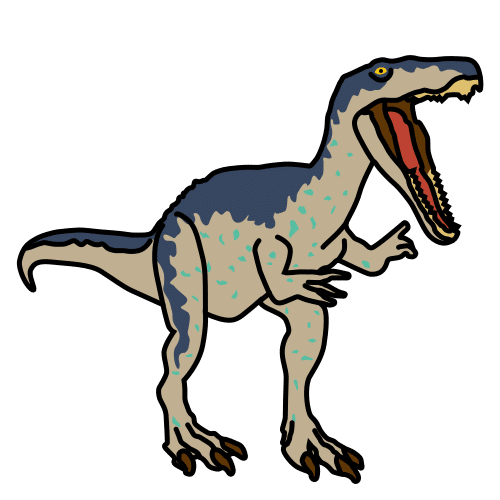 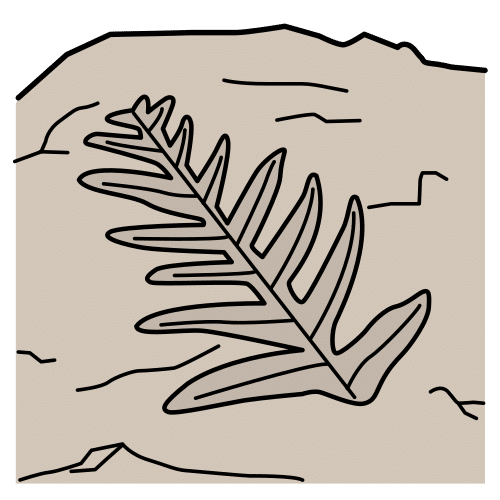 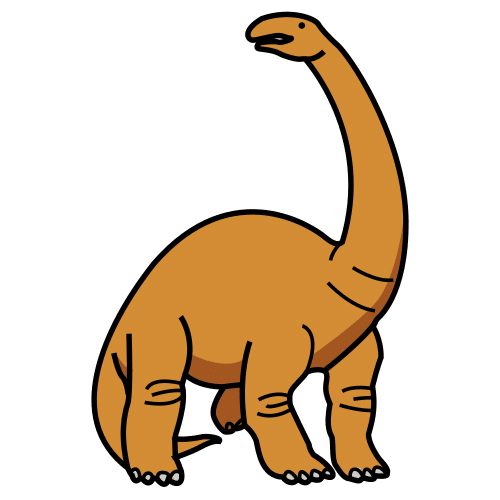 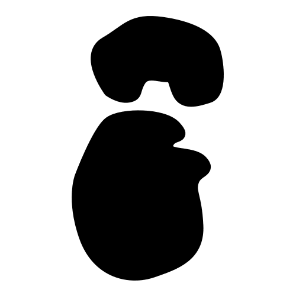 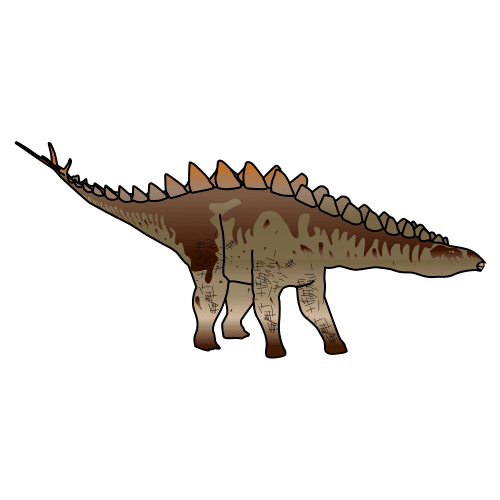 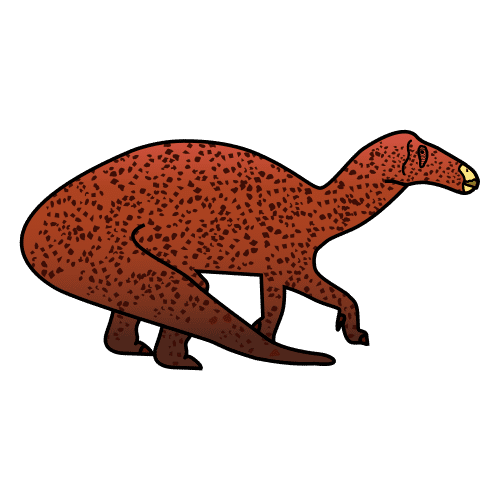 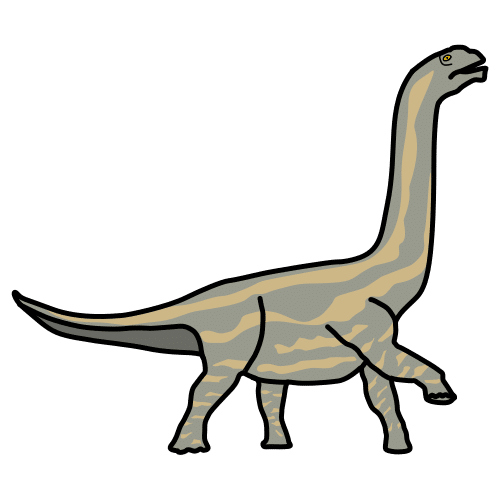 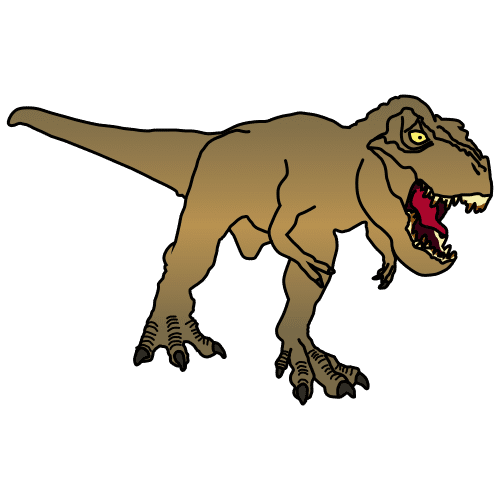 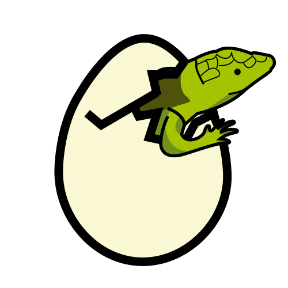 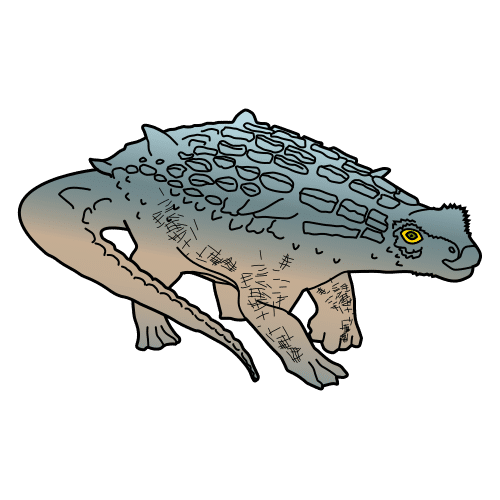 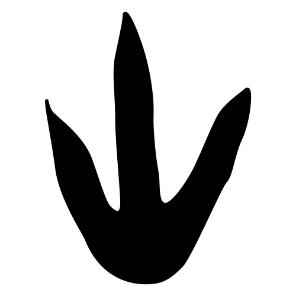 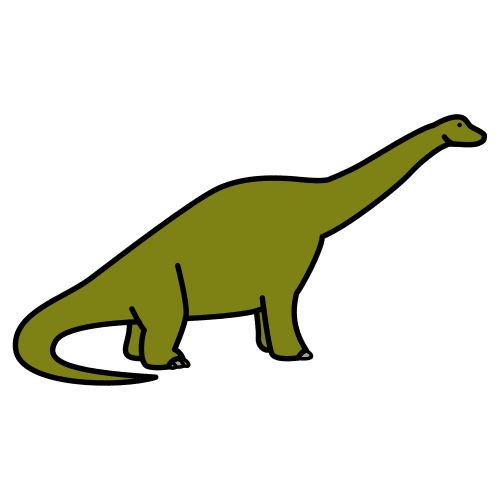 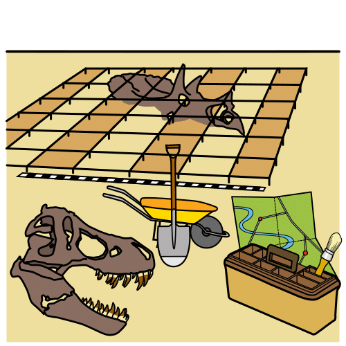 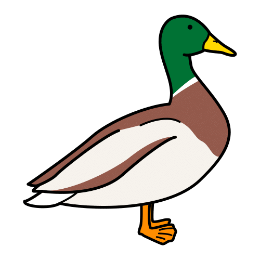 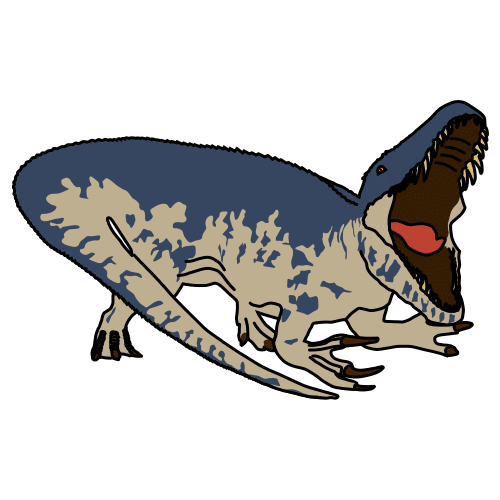 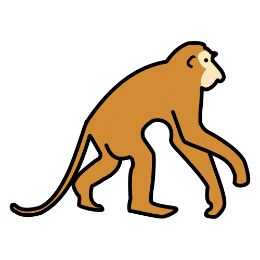 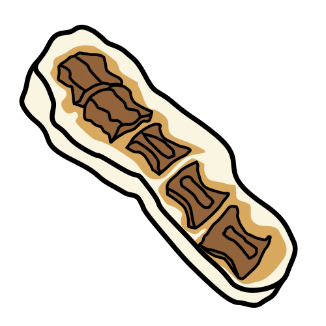 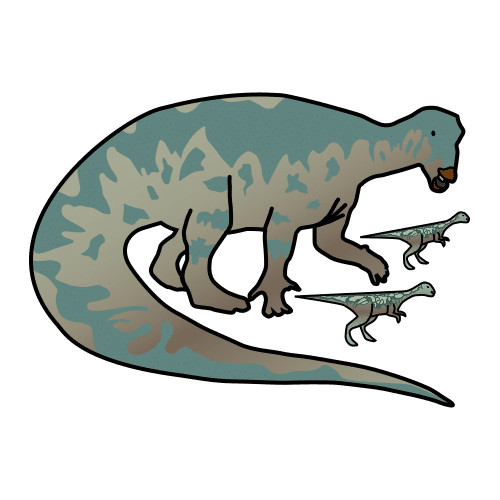 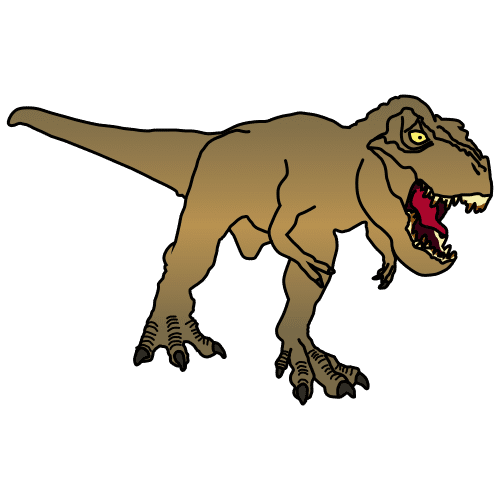 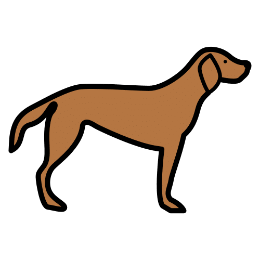 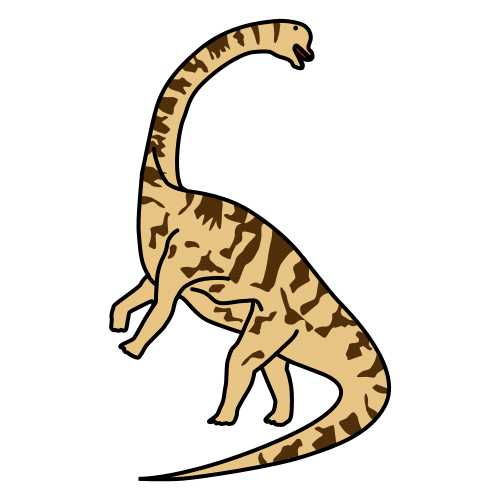 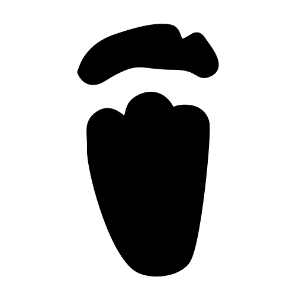 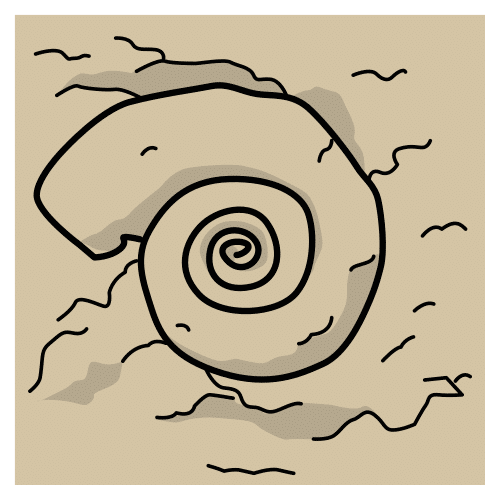 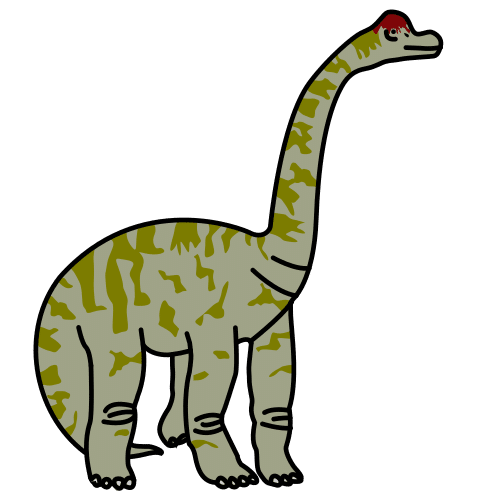 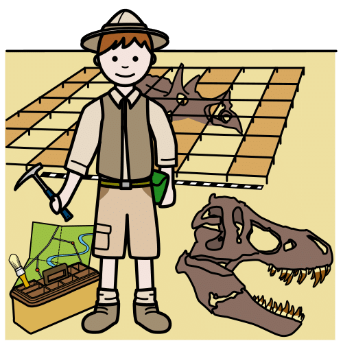 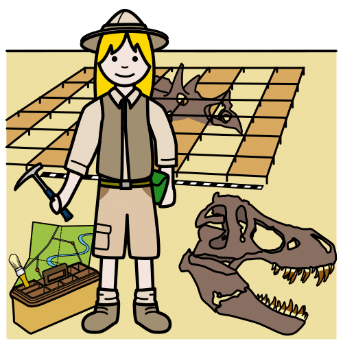 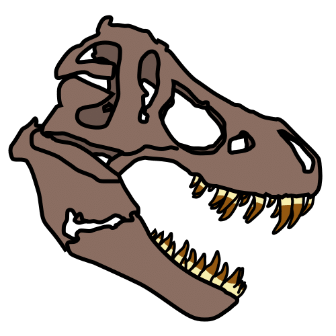 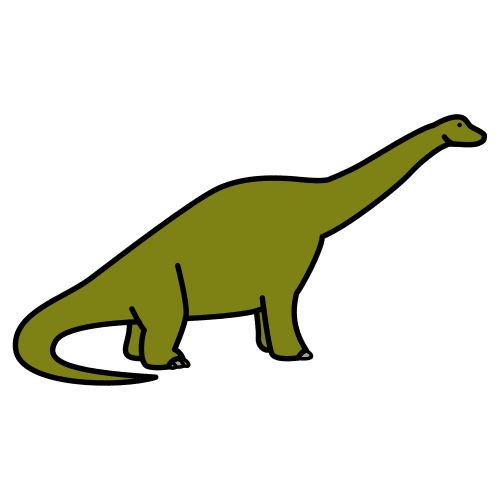 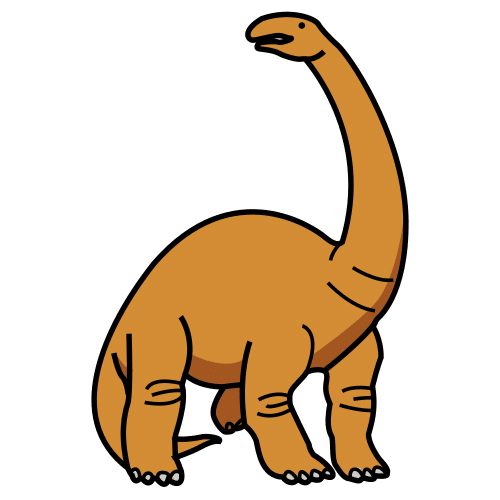 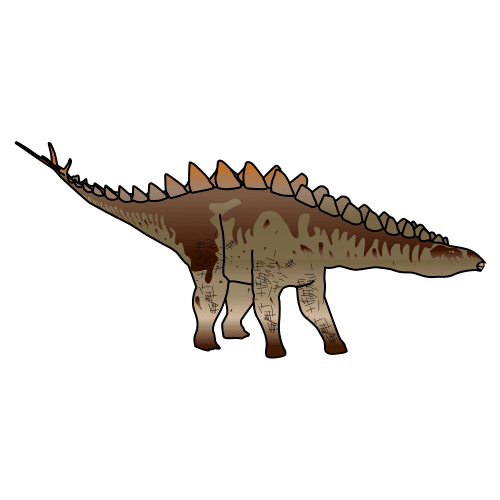 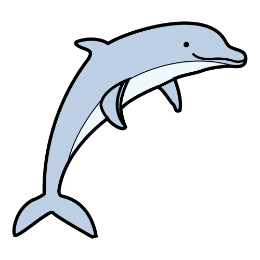 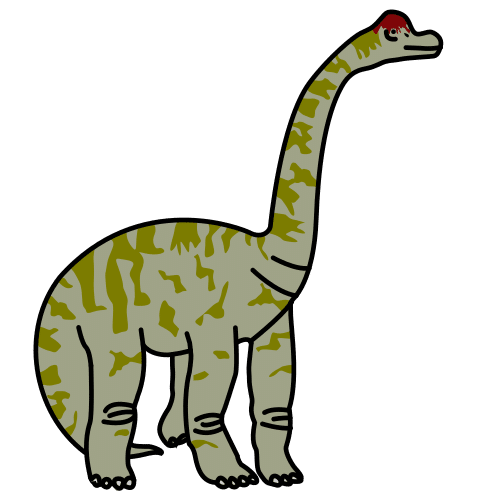 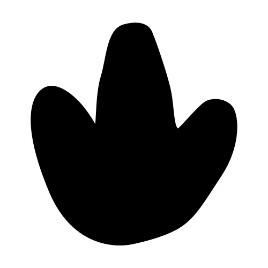 Autor pictogramas: Sergio Palao Procedencia: ARASAAC (http://arasaac.org) Licencia: CC (BY-NC-SA) Autores: José Manuel Marcos, David Romero
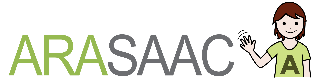 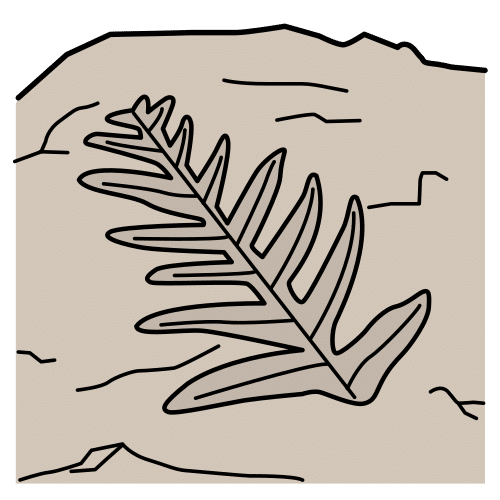 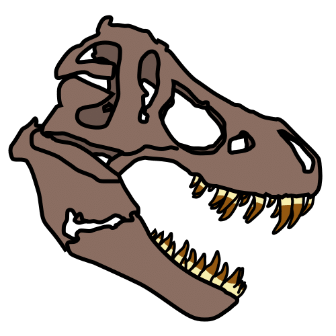 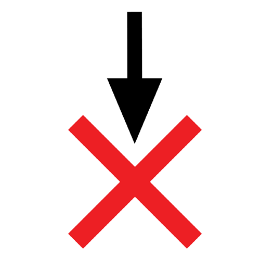 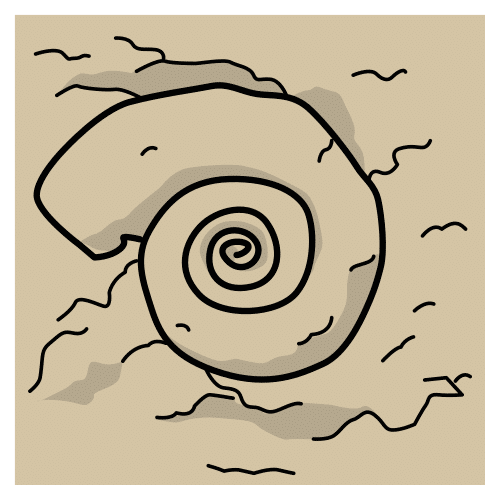 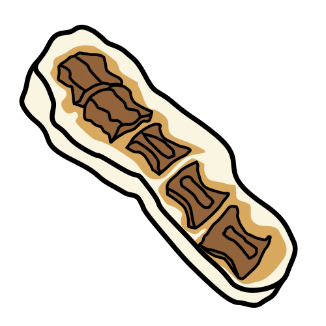 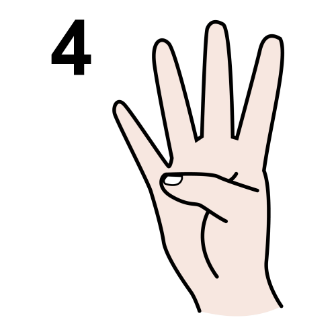 ENCUENTRA 1 HUEVO DE  DINOSAURIO
ENCUENTRA 4 FÓSILES
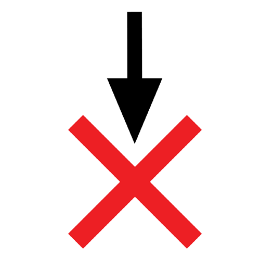 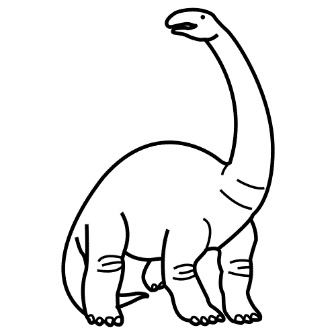 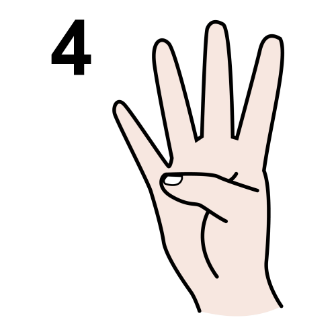 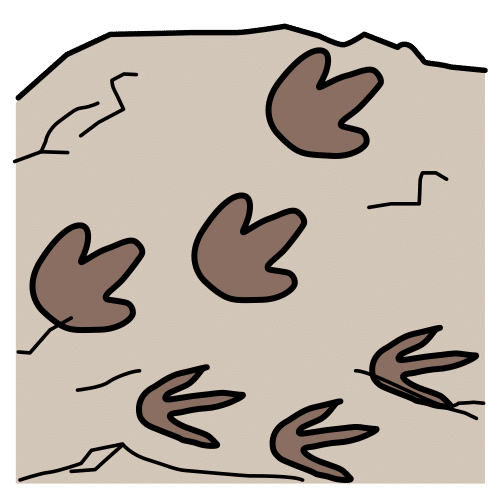 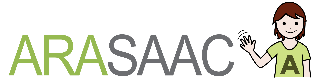 ENCUENTRA 4 HUELLAS DE DINOSAURIOS
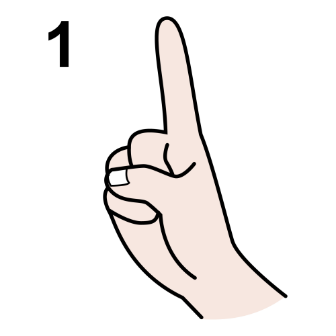 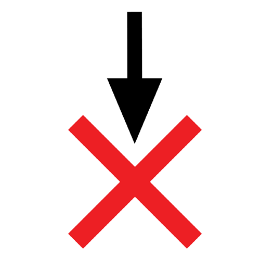 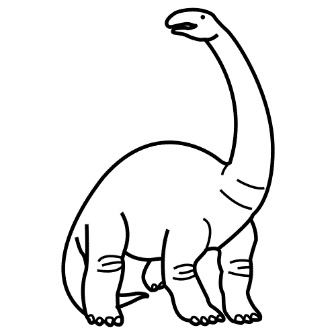 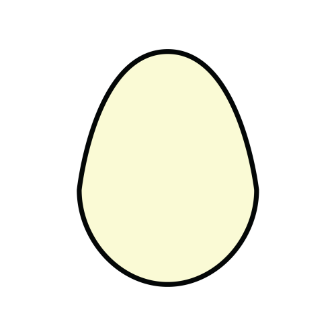 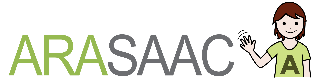 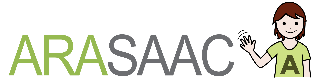 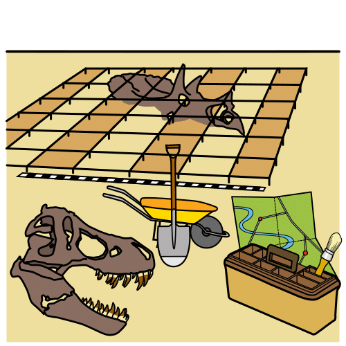 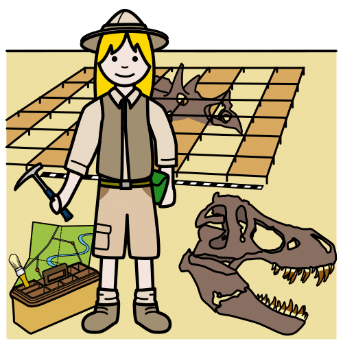 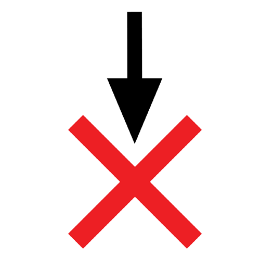 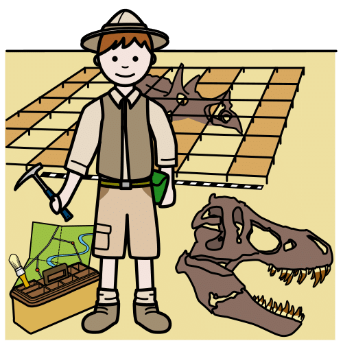 ENCUENTRA 5 DINOSAURIOS IGUALES
ENCUENTRA EL YACIMIENTO Y A LOS PALEONTÓLOGOS
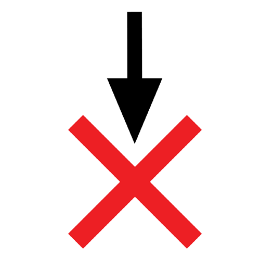 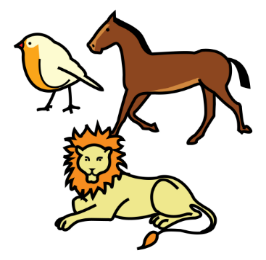 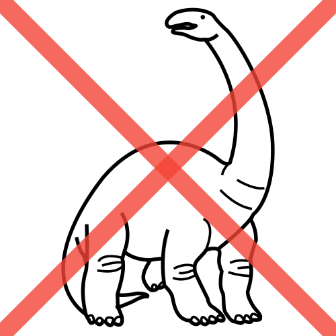 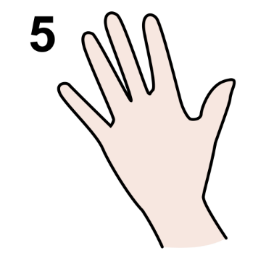 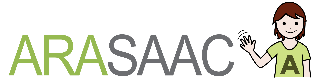 ENCUENTRA 5 ANIMALES QUE NO SON DINOSAURIOS
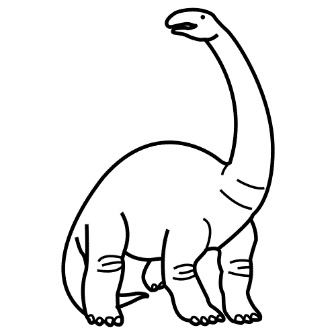 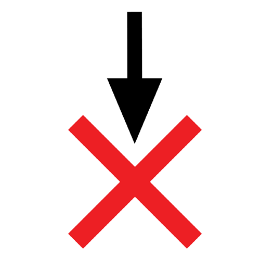 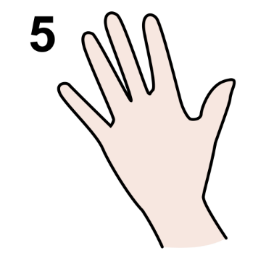 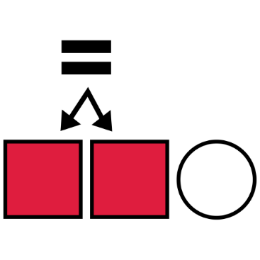 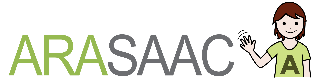